3. MEASURES OF CENTERAL TENDENCY
Introduction 
When we want to make comparison between groups of numbers it is good to have a single value that is considered to be a good representative of each group. 
This single value is called the average of the group. Averages are also called measures of central tendency.
An average which is representative is called typical average and an average which is not representative and has only a theoretical value is called a descriptive average. A typical average should posses the following:
It should be rigidly defined.
It should be based on all observation under investigation.
It should be as little as affected by extreme observations.
It should be capable of further algebraic treatment.
It should be as little as affected by fluctuations of sampling.
It should be ease to calculate and simple to understand.
5/28/2020
By Getahun G Woldemariam(AU Woliso Campus)
Objectives:To comprehend the data easily.To facilitate comparison.To make further statistical analysis. The Summation Notation:Let X1, X2 ,X3 …XN be a number of measurements where N is the total number of observation and Xi is ith observation.Very often in statistics an algebraic expression of the form X1+X2+X3+...+XN is used in a formula to compute a statistic.  It is tedious to write an expression like this very often, so mathematicians have developed a shorthand notation to represent a sum of scores, called the summation notation. The symbol                          is a mathematical shorthand for X1+X2+X3+...+XN
5/28/2020
By Getahun G Woldemariam(AU Woliso Campus)
The expression is read, "the sum of X sub i from i equals 1 to N.“It means "add up all the numbers."Example: Suppose the following were scores made on the first homework assignment for five students in the class: 5, 7, 7, 6, and 8. In this example set of five numbers, where N=5, the summation could be written:
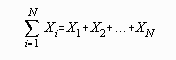 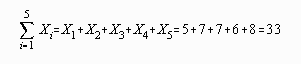 5/28/2020
By Getahun G Woldemariam(AU Woliso Campus)
The "i=1" in the bottom of the summation notation tells where to begin the sequence of summation. If the expression were written with "i=3", the summation would start with the third number in the set. For example:
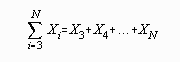 In the example set of numbers, this would give the following result:
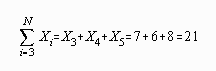 The "N" in the upper part of the summation notation tells where to end the sequence of summation. If there were only three scores then the summation and example would be:
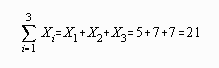 5/28/2020
By Getahun G Woldemariam(AU Woliso Campus)
PROPERTIES OF SUMMATION
where k is any constant
where k is any constant
where  a and b are any constant
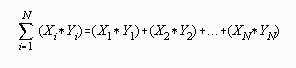 5/28/2020
By Getahun G Woldemariam(AU Woliso Campus)
Types of measures of central tendencyThere are several different measures of central tendency; each has its advantage and disadvantage.The Mean (Arithmetic, Geometric and Harmonic)The ModeThe MedianQuantiles (Quartiles, Deciles and Percentiles)The choice of these averages depends up on which best fit the property under discussion.
Is defined as the sum of the magnitude of the items divided by the number of items.
The Arithmetic Mean 
The mean of X1, X2 ,X3 …Xn is denoted by A.M ,m  or
and is given by:
5/28/2020
By Getahun G Woldemariam(AU Woliso Campus)
If X1 occurs f1 times, if X2occurs f2 times, … , if Xn occurs fn times
Then the mean will be
where k is the number of classes and
Example: Obtain the mean of the following num        2, 7, 8, 2, 7, 3, 7
5/28/2020
By Getahun G Woldemariam(AU Woliso Campus)
Arithmetic Mean for Grouped Data
If data are given in the shape of a continuous frequency distribution, then the mean is obtained as follows:
Xi =the class mark of the ith class and fi = the frequency of the ith class
Example: calculate the mean for the following age distribution.
Solutions:
First find the class marks
Find the product of frequency and class marks
Find mean using the formula.
5/28/2020
By Getahun G Woldemariam(AU Woliso Campus)
Exercises:
Marks of 75 students are summarized in the following frequency distribution:
If 20% of the students have marks between 55 and 59
Find the missing frequencies f4 and f5.
Find the mean
5/28/2020
By Getahun G Woldemariam(AU Woliso Campus)
Special properties of Arithmetic mean
1.The sum of the deviations of a set of items from their mean is always zero. i.e.
2.The sum of the squared deviations of a set of items from their mean is the minimum. i.e
3. If
is the mean of
is the mean of
is the mean of
observations, … , if
is the mean of
observation, then the mean of all the observation in all groups often called the combined mean is given by:
5/28/2020
By Getahun G Woldemariam(AU Woliso Campus)
Example: In a class there are 30 females and 70 males. If females averaged 60 in an examination and boys averaged 72, find the mean for the entire class.
   Solutions:
4. If a wrong figure has been used when calculating the mean the correct mean can be obtained with out repeating the whole process using:
Where n is total number of observations.
5/28/2020
By Getahun G Woldemariam(AU Woliso Campus)
Example: An average weight of 10 students was calculated to be 65.Latter it was discovered that one weight was misread as 40 instead of 80 kg. Calculate the correct average weight.
Solutions:
5. The effect of transforming original series on the mean.
a) If a constant k is added/ subtracted to/from every observation then the new mean will be the old mean ± k respectively.
      b)If every observations are multiplied by a constant k then    the new mean will be k*old mean
Example:
1, The mean of n Tetracycline Capsules X1, X2, …, Xn are known to be 12 gm. New set of  capsules of another drug  are obtained by the linear transformation Yi = 2Xi – 0.5 ( i = 1, 2, …, n ) then  what will be the mean of the new set  of capsules
5/28/2020
By Getahun G Woldemariam(AU Woliso Campus)
Solutions:
2. The mean of a set of numbers is 500.
A, If 10 is added to each of the numbers in the set, then what will be the mean of the new set?
B, If each of the numbers in the set are multiplied by -5, then what will be the mean of the new set?
Solutions:
Weighted Mean
When a proper importance is desired to be given to different data a weighted mean is appropriate.
Weights are assigned to each item in proportion to its relative importance.
5/28/2020
By Getahun G Woldemariam(AU Woliso Campus)
Let X1, X2, …Xn be the value of items of a series and W1, W2, …Wn their corresponding weights , then the weighted mean denoted
is defined as:
Example:
A student obtained the following percentage in an examination:
English 60, Biology 75, Mathematics 63, Physics 59, and chemistry 55.Find the students weighted arithmetic mean if weights 1, 2, 1, 3, 3 respectively are allotted to the subjects.
Solutions:
5/28/2020
By Getahun G Woldemariam(AU Woliso Campus)
Merits and Demerits of Arithmetic Mean
Merits:
It is based on all observation.
It is suitable for further mathematical treatment.
It is stable average, i.e. it is not affected by fluctuations of sampling to some extent.
It is easy to calculate and simple to understand.
Demerits:
It is affected by extreme observations.
It can not be used in the case of open end classes.
It can not be determined by the method of inspection.
It can not be used when dealing with qualitative characteristics, such as intelligence, honesty, beauty.
The Geometric Mean
The geometric mean of a set of n observation is the nth root of their product.
The geometric mean of X1, X2 ,X3 …Xn is denoted by G.M and given by:
5/28/2020
By Getahun G Woldemariam(AU Woliso Campus)
Taking the logarithms of both sides
The logarithm of the G.M of a set of observation is the arithmetic mean 	    of   their logarithm.
Example:      Find the G.M of the numbers 2, 4, 8.
Solutions:
Remark: The Geometric Mean is useful and appropriate for finding averages of ratios.
5/28/2020
By Getahun G Woldemariam(AU Woliso Campus)
The Harmonic Mean
The harmonic mean of X1, X2 , X3 …Xn is denoted by H.M and given by:
This is called simple harmonic mean.
In a case of frequency distribution:
If observations X1, X2, …Xn have weights W1, W2, …Wn  respectively, then their harmonic mean is given by
This is called Weighted Harmonic Mean.
5/28/2020
By Getahun G Woldemariam(AU Woliso Campus)
Remark: The Harmonic Mean is useful and appropriate in finding average speeds and average rates. 
Example: A cyclist pedals from his house to his college at speed of 10 km/hr and back from the college to his house at 15 km/hr. Find the average speed.
   Solution: Here the distance is constant 
              The simple H.M is appropriate for this problem.
          X1= 10km/hr		X2=15km/hr
The Mode  
Mode is a value which occurs most frequently in a set of values
The mode may not exist and even if it does exist, it may not be unique.
In case of discrete distribution the value having the maximum frequency is the modal value.
Examples:
1.Find the mode of 5, 3, 5, 8, 9
 Mode =5
5/28/2020
By Getahun G Woldemariam(AU Woliso Campus)
2. Find the mode of 8, 9, 9, 7, 8, 2, and 5.
It is a bimodal Data: 8 and 9
3. Find the mode of 4, 12, 3, 6, and 7.
No mode for this data.
The mode of a set of numbers X1, X2, …Xn is usually denoted by
.
Mode for Grouped data
If data are given in the shape of continuous frequency distribution, the mode is defined as:
Where:
5/28/2020
By Getahun G Woldemariam(AU Woliso Campus)
Note: The modal class is a class with the highest frequency.
Example: Following is the distribution of the size of certain farms selected at random from a district. Calculate the mode of the distribution.
Solutions:
5/28/2020
By Getahun G Woldemariam(AU Woliso Campus)
Merits and Demerits of Mode
Merits:
It is not affected by extreme observations.
Easy to calculate and simple to understand.
It can be calculated for distribution with open end class
Demerits:
It is not rigidly defined.
It is not based on all observations
It is not suitable for further mathematical treatment.
It is not stable average, i.e. it is affected by fluctuations of sampling to   some extent.
Often its value is not unique.
Note: being the point of maximum density, mode is especially useful in finding the most popular size in studies relating to marketing, trade, business, and industry. It is the appropriate average to be used to find the ideal size.
5/28/2020
By Getahun G Woldemariam(AU Woliso Campus)
The Median
- In a distribution, median is the value of the variable which divides it in       to two equal halves.
- In an ordered series of data median is an observation lying exactly in the middle of the series. 
It is the middle most value in the sense that the number of values less than the median is equal to the number of values greater than it.
If   X1, X2, …Xn be the observations, then the numbers arranged in ascending order will be X[1], X[2], …X[n], where X[i]  is ith  smallest value.
X[1]< X[2]< …<X[n]
Median is denoted by
Median for ungrouped data
5/28/2020
By Getahun G Woldemariam(AU Woliso Campus)
Example: Find the median of the following numbers.
A, 6, 5, 2, 8, 9, 4.
B, 2, 1, 8, 3, 5, 8
Solutions:
A, First order the data: 2, 4, 5, 6, 8, 9            Here n=6
B, Order the data :1, 2, 3, 5, 8            Here n=3
5/28/2020
By Getahun G Woldemariam(AU Woliso Campus)
Median for grouped data
If data are given in the shape of continuous frequency distribution, the median is defined  as
Remark:
 The median class is the class with the smallest cumulative frequency (less than type) greater than or equal to
5/28/2020
By Getahun G Woldemariam(AU Woliso Campus)
Example: Find the median of the following distribution.
Solutions:
First find the less than cumulative frequency.
Identify the median class.
Find median using formula.
5/28/2020
By Getahun G Woldemariam(AU Woliso Campus)
Merits and Demerits of Median
Merits:
Median is a positional average and hence not influenced by extreme observations.
Can be calculated in the case of open end intervals.
Median can be located even if the data are incomplete.
  Demerits:
It is not a good representative of data if the number of items is small.
It is not amenable to further algebraic treatment.
It is susceptible to sampling fluctuations.
5/28/2020
By Getahun G Woldemariam(AU Woliso Campus)
Quantiles
When a distribution is arranged in order of magnitude of items, the median is the value of the middle term. 
Their measures that depend up on their positions in distribution quartiles, deciles, and percentiles are collectively called quantiles.
Quartiles:
Quartiles are measures that divide the frequency distribution in to four equal parts.
The value of the variables corresponding to these divisions are denoted Q1, Q2, and Q3 often called the first, the second and the third quartile respectively.
Q1 is a value which has 25% items which are less than or equal to it. Similarly Q2 has 50%items with value less than or equal to it and Q3 has 75% items whose values are less than or equal to it.
of the classes beginning from the lowest class.
To find Qi (i=1, 2, 3) we count
For grouped data: we have the following formula
5/28/2020
By Getahun G Woldemariam(AU Woliso Campus)
Remark:
 The quartile class (class containing Qi ) is the class with the smallest cumulative frequency (less than type) greater than or equal to
Deciles:
Deciles are measures that divide the frequency distribution in to ten equal parts.
The values of the variables corresponding to these divisions are denoted D1, D2,.. D9 often called the first, the second,…, the ninth deciles respectively.
of the classes beginning from the lowest class.
To find Di (i=1, 2,..9) we count
5/28/2020
By Getahun G Woldemariam(AU Woliso Campus)
For grouped data: we have the following formula
Remark:
 The deciles class (class containing Di) is the class with the smallest cumulative frequency (less than type) greater than or equal to
Percentiles are measures that divide the frequency distribution in to hundred equal parts.
Percentiles:
The values of the variables corresponding to these divisions are denoted P1, P2,.. P99  often called the first, the second,…, the ninety-ninth  percentile respectively.
5/28/2020
By Getahun G Woldemariam(AU Woliso Campus)
To find Pi (i=1, 2,..99) we count
of the classes beginning from the lowest class.
For grouped data: we have the following formula
Remark:
 The percentile class (class containing Pi) is the class with the small cumulative frequency (less than type) greater than or equal to
5/28/2020
By Getahun G Woldemariam(AU Woliso Campus)
Example: Considering the following distribution 
                  
                 Calculate:
A, All quartiles.
B, The 7th decile.
C, The 90th percentile
Solutions:
First find the less than cumulative frequency.
 Use the formula to calculate the required quantile.
5/28/2020
By Getahun G Woldemariam(AU Woliso Campus)
A, Quartiles: 
i. Q1
 - determine the class containing the first quartile.
5/28/2020
By Getahun G Woldemariam(AU Woliso Campus)
ii. Q2
 - determine the class containing the second quartile.
5/28/2020
By Getahun G Woldemariam(AU Woliso Campus)
iii, Q3
 - determine the class containing the third quartile.
5/28/2020
By Getahun G Woldemariam(AU Woliso Campus)
5/28/2020
By Getahun G Woldemariam(AU Woliso Campus)
B, D7
    - determine the class containing the 7th decile.
5/28/2020
By Getahun G Woldemariam(AU Woliso Campus)
C, P90
    - determine the class containing the 90th percentile.
5/28/2020
By Getahun G Woldemariam(AU Woliso Campus)